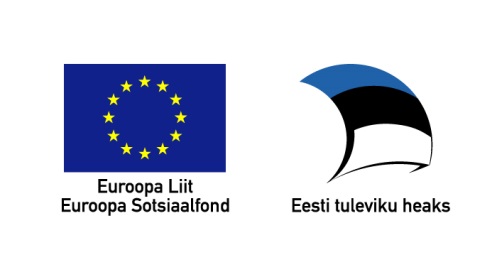 TÖÖ- JA PUHKEAEG
Kaire Saarep
nõustamisjurist
17.05.2017
TÖÖAEG
VALVEAEG
Valveaeg versus valveaja katkestamine ja tööle asumine
TLS § 48 (NB! töötajale peab olema tagatud igapäevane ja iganädalane puhkeaeg)

KOOLITUS
TLS § 28 lg 2 p 5 versus TLS § 34

LÄHETUS & LÄHETUSSE SÕIT
Lähetusse sõit, lähetuses olemine (vaba aeg lähetuses) & lähetuses tööülesannete täitmine
TLS § 21

TÖÖLE SÕIT
Millal algab töö tegemine?
TÖÖKOORMUS
Töölepingu kirjalikus dokumendis peab sisalduma tööaeg (täistööaeg või osaline tööaeg) – TLS § 5 lg 1 p 7

NÄIDE: Töötaja töötab täistööaja alusel arvestuslikult 8 tundi päevas ja 40 tundi seitsmepäevase ajavahemiku jooksul.
NÄIDE: Töötaja töötab osalise tööaja alusel arvestuslikult 4 tundi päevas ja 20 tundi seitsmepäevase ajavahemiku jooksul.

Summeeritud tööaja kokkulepe (sh arvestus-perioodi pikkus, tööajakava teatavaks tegemise tingimused)  - TLS § 6 lg 6
3
TÖÖKOORMUS
Töötaja töötab täistööaja alusel arvestuslikult 8 tundi päevas ja 40 tundi seitsmepäevase ajavahemiku jooksul.
23 (kalendaarsete tööpäevade (E-R) arv) × 8 (kokkulepitud tööaeg päevas) = 184 tundi

Töötaja töötab osalise tööaja alusel arvestuslikult 4 tundi päevas ja 20 tundi seitsmepäevase ajavahemiku jooksul.
23 (kalendaarsete tööpäevade (E-R) arv) × 4 (kokkulepitud tööaeg päevas) = 92 tundi
NB! Ei ole korrektne kokku leppida, et töötaja töötab nt 0,6 koormusega  või 130 tundi kuus!
4
TÖÖAJA PIIRANG IGAPÄEVANE PUHKEAEG
Kokkulepe, mille kohaselt töötajale jääb 24-tunnise ajavahemiku jooksul vähem kui 11 tundi järjestikust puhkeaega, on tühine, kui seaduses ei ole sätestatud teisiti – TLS § 51 lg 1
5
LÕUNAPAUS
Kokkulepe, mille kohaselt pikema kui 6-tunnise töötamise kohta ei ole ette nähtud vähemalt 30-minutilist tööpäevasisest vaheaega, on tühine. Tööpäevasiseseid vaheaegu ei arvestata tööaja hulka
VÄLJA ARVATUD JUHUL, kui töö iseloomu tõttu ei ole võimalik vaheaega anda ning tööandja loob töötajale võimaluse puhata ja einestada tööajal. 
TLS § 47 lg 2
TÖÖAJA PIIRANGIGANÄDALANE PUHKEAEG
Töötajale tuleb tagada vähemalt 48 tundi (summeeritud tööaja korral 36 tundi) järjestikust puhkeaega 7-päevase ajavahemiku jooksul
7 päeva pikkust ajavahemikku hakatakse lugema   esimese tööpäeva algusest
NÄIDE: Esimene tööpäev algab kolmapäeval kell 7:00. Sellest hetkest hakatakse lugema 7-päevast perioodi. 7-päevane periood lõpeb järgmisel kolmapäeval kell 7:00
7
TÖÖAJA PIIRANG
Tööaeg ei tohi ületada keskmiselt 48 tundi (erandina 52 tundi) 7-päevase ajavahemiku kohta kuni neljakuulises perioodis (erandina 12 kuud) – TLS § 46 lg-d 1 - 3

Tööaeg saab olla kuni 52 tundi vaid (tõendatavalt) poolte kokkuleppel, pidades eraldi arvestust.

Töötajal on õigus kokkulepe igal ajal üles öelda sellest 2 nädalat ette teatades.
8
VALVEAEG
(1) Kui töötaja ja tööandja on kokku leppinud, et töötaja on tööandjale kättesaadav tööülesannete täitmiseks väljaspool tööaega (valveaeg), tuleb töötajale maksta tasu, mis ei või olla väiksem kui 1/10 kokkulepitud töötasust.
 (2) Valveaja kohaldamise kokkulepe, millega töötajale ei ole tagatud igapäevase ja iganädalase puhkeaja kasutamise võimalus, on tühine.
 (3) Osa valveajast, mil töötaja allub tööandja juhtimisele ja kontrollile, loetakse tööajaks.
TLS § 48
TÖÖAJA PIIRANG IGAPÄEVANE PUHKEAEG - ERAND
TLS § 51 lg 3 alusel võib töötaja töötada kuni 24-tunnises vahetuses, kui samal ajal on täidetud järgmised tingimused:
on tegemist direktiivi 2003/88 art 17 lg-tes 3 ja 4 nimetatud juhtumitega (nt sadama- ja lennuvälja töö, põllumajandus ja turism, tööstusharud, kus ei saa tööd tehnilistel põhjustel katkestada);
Vastav kokkulepe on sõlmitud tööandja ja töötajate esindaja vahel kollektiivlepingus:
Tööandja koostatud töökeskkonna riskianalüüsist  nähtu, et selline töö ei kahjusta töötaja tervis ja ohutust
TLS § 51 lg 4 alusel võivad 24-tunnises vahetuse töötada tervishoiu- ja hoolekandetöötajad, kui tööandja koostatud töökeskkonna riskianalüüsist  nähtu, et selline töö ei kahjusta töötaja tervis ja ohutust
10
TÖÖAJA PIIRANG IGAPÄEVANE PUHKEAEG - ERAND
NB! § 51 lg 5 alusel täiendav vaba aeg 13 töötunni ületamisel.
Tööandja annab töötajale, kes töötab 24-tunnise ajavahemiku jooksul rohkem kui 13 tundi, vahetult pärast tööpäeva lõppu täiendavat vaba aega võrdselt 13 töötundi ületanud tundide arvuga. Kokkulepe, millega 13 tundi ületav töö hüvitatakse rahas, on tühine.
NÄIDE: Töötaja tööpäev kestab 15 tundi. Järgmine tööpäev võib kõige varasemalt alata 11 + 2 = 13 tunni pärast.
TÖÖAJA PIIRANG IGAPÄEVANE PUHKEAEG - ERAND
Käesoleva paragrahvi lõikes 1 nimetatud puhkeaega võib jagada osadeks töölepingu või kollektiivlepinguga Euroopa Nõukogu direktiivi 2003/88/EÜ tööaja korralduse teatavate aspektide kohta (ELT L 299, 18.11.2003, lk 9–19) artikli 17 lõigetes 3 ja 4 nimetatud juhtudel ning tingimusel, et ühe puhkeaja osa kestus on vähemalt kuus järjestikust tundi ja töötamine ei kahjusta töötaja tervist ning ohutust. TLS § 51 lg 6
TÖÖAJA PIIRANG IGAPÄEVANE PUHKEAEG - ERAND
NÄIDE
Töötaja on piimatööstuses ametis juustumeistrina. Iga juustupartii valmistamisega peab tegelema konkreetne brigaad, kes on tööprotsessiga seotud algusest lõpuni ega saa ülesandeid vahepeal teistele töötajatele üle anda
OLUKORRAD, MILLAL SAAB ÜLETUNNITÖÖD NÕUDA
Tööandja saab ületunnitööd nõuda erandjuhtudel, kui selle tegemine on vajalik ettenägematutel asjaoludel, eelkõige kahju ärahoidmiseks - TLS § 44 lg 4


asjaoludel, mida töösuhtes tavapäraselt ei eksisteeri 
ületunnitöö tegemine on vajalik, s.t seda ei saa edasi lükata
tööandja huvid kaaluvad üles töötaja omad (hea usu põhimõte)
14
ÜLETUNNITÖÖ TEGEMINE
Ületunnitöö ei saa olla ette planeeritud, st selle tegemises ei saa abstraktselt kokku leppida
NÄIDE: töölepingu sõlmimisel ei saa kokku leppida üldises klauslis, mille järgi teeb töötaja ületunnitööd vastavalt vajadusele

Ületunnitöö tegemises on iga kord vaja saavutada eraldi KOKKULEPE
15
PIIRANGUD
Ületunnitöö tegemist ei saa nõuda:
alaealiselt (TLS § 44 lg-d 2 ja 5);
rasedalt ja töötajalt, kellel on õigus rasedus- ja sünnituspuhkusele (TLS § 44 lg 5).
16
MILLAL TEKIB ÜLETUNNITÖÖ?
ÜLETUNNITÖÖ ON TÖÖTAMINE ÜLE KOKKULEPITUD TÖÖAJA
NB! Ületunnitöö on tekib ka osalise tööaja alusel töötavatel töötajatel kui nad töötavad üle oma kokkulepitud tööaja!
Mis on kokkulepitud tööaeg?
NÄIDE: Töötaja töötab osalise tööaja alusel arvestuslikult 4 tundi päevas ja 20 tundi seitsmepäevase ajavahemiku jooksul.
NB! Kokkulepitud tööaeg (arvestuslik tundide arv päevas) ja tööpäeva tegelik pikkus ei pruugi olla alati sama (eelkõige summeeritud tööaja puhul)
Kuidas leitakse tööajafond (normtunnid)?
Töötaja tööajafond leitakse jaanuarikuus 2017 (eelmise näite järgi) järgmiselt: 22 (kalendaarsete tööpäevade (E-R) arv) × 4 (kokkulepitud tööaeg päevas) = 88 tundi
17
MILLAL TEKIB ÜLETUNNITÖÖ SUMMEERITUD TÖÖAJA KORRAL?
Summeeritud tööaja arvestuse korral on ületunnitöö kokkulepitud tööaega ületav töö arvestusperioodi lõpul – TLS § 44 lg 1

NB! Tööajakava muutmine ei pruugi tähendada ületunnitööd!
NB! Töölepingu lõppemine lõpetab summeerimise arvestusperioodi!
18
MILLAL TEKIB ÜLETUNNITÖÖ?TÖÖVÕIMETUS, PUHKUS
KUI TÖÖAJAKAVA ON KOOSTATUD ja töötaja viibib töölt eemal seaduslikul alusel (nt töövõimetus, puhkus), siis väheneb tööajafond töölt eemal oldud aja võrra (RK 3-2-1-143-15).
NÄIDE: Töötaja viibib haiguslehel 11.-17.09. Selles perioodis oleks töötaja pidanud töötab 32 tundi. Töötaja tööajafond (normtunnid) vähenevad 32 tunni võrra.

KUI TÖÖAJAKAVA EI OLE KOOSTATUD ja töötaja viibib töölt eemal seaduslikul alusel (nt töövõimetus, puhkus) siis väheneb tööajafond kokkulepitud tööaja võrra.
NÄIDE: Töötaja töötab täistööaja alusel ja viibib puhkusel E-P. Tema tööajafon (normtunnid vähenevad) 40 tunni võrra (5 (kalendaarsed tööpäevad E-R) × 8 = 40)
19
TÖÖPÄEVA PÕHISTE PUHKUSTE KASUTAMINE
Tööpäevades antakse järgmised puhkused (s.t neid puhkuseid ei saa kasutada töötaja vabadel päevadel:
Isapuhkus – 10 tööpäeva
Lapsepuhkus – 3 või 6 tööpäeva + 1 tööpäev kuus puudega lapse emal või isal
Tasustamata lapsepuhkus – 10 tööpäeva

Puhkust antakse KOGU TÖÖPÄEVA ulatuses. Tööajafond väheneb samuti KOGU TÖÖPÄEVA ulatuses.
NÄIDE: Töötaja kasutab lapsepuhkust 13-14 september. Tema tööajafond septembrikuus väheneb 20 tunni võrra.
KUST LEIDA INFOT?
Tööelu portaal: www.tööelu.ee
Tööinspektsiooni koduleht: www.ti.ee 


Küsi Tööinspektsioonilt:

Juristi infotelefon 640 6000 
    E-R kell 9.00-16.30

E-kirja teel nõustamine:
    jurist@ti.ee

Juristi vastuvõtule tuleku võimalus
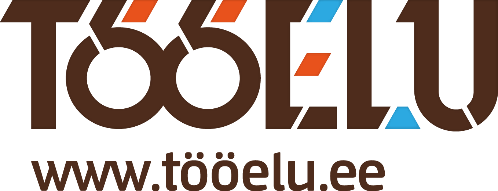 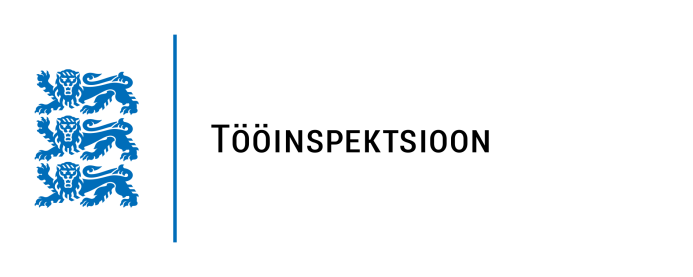 Aitäh!
Kaire Saarep
jurist@ti.ee